School AND community-based
NATIVE YOUTH DEVELOPMENT PROGRAM
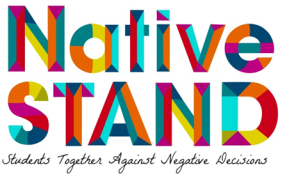 Rationale & Purpose
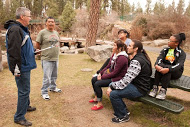 In Indian Country, tribal and community leaders are keenly aware of the challenges faced by their teens.

Our challenge, in terms of community readiness is to move community leaders beyond recognition of the problem to actual commitment of resources to evidence-based interventions.
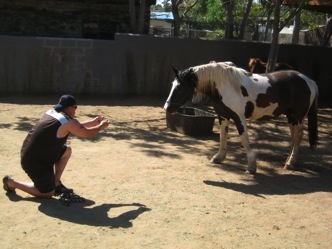 [Speaker Notes: What is the rationale and the purpose for the creation of Native STAND?]
Native 		
Students
Together			
Against				
Negative
Decisions
What does it “STAND” for?
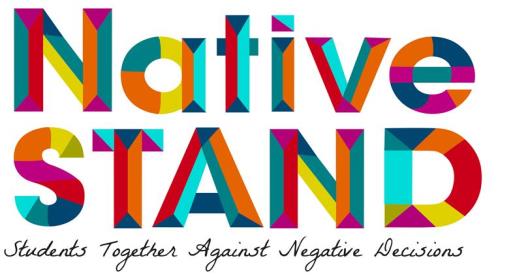 [Speaker Notes: Native STAND -- The acronym “STAND” means = Students Together Against Negative Decisions.]
Introduction to Native STAND
Healthy decision-making curriculum for enhancing and promoting positive Native youth development and well-being.
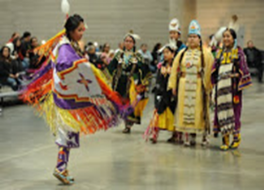 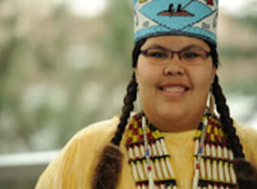 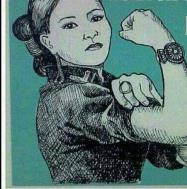 [Speaker Notes: One such solution and tool that is available to both tribal communities and tribal youth is the Native STAND curriculum.]
From stand to Native stand
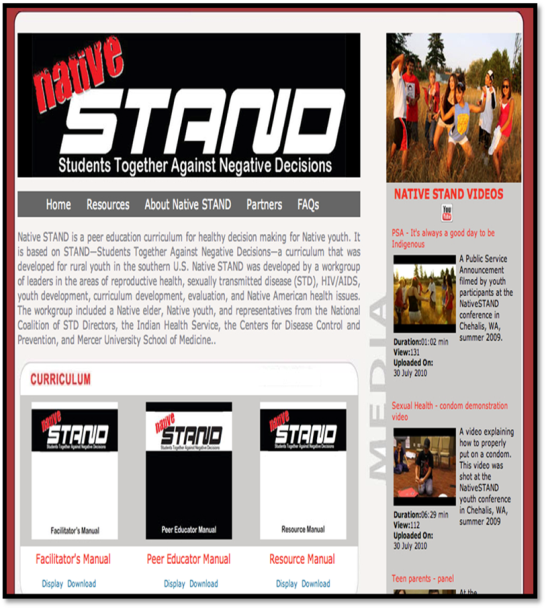 Original STAND was created by Mike Smith, Mercer University SOM.
Reps. of National Coalition of STD Directors/I.H.S./CDC developed a work group.
Native Work Group adapted the original STAND.
Reviewed by Native Youth & Professionals. 
Validated in 4 BIE schools & 1 reservation community.
Evaluated with findings.
[Speaker Notes: STAND was originally created for youth in the rural south but a Native Work Group adapted it to for Native youth and communities, which is how Native STAND was created.]
Native STAnd
CORE ELEMENTS
The Curriculum
Facilitator’s Manual
Peer Educator Manual
Resource Manual

29  ~ 90 min. sessions

Culture and Tradition
Honoring diversity / respecting traditions
Healthy relationships
Negotiation and refusal skills
Decision making
Being a peer educator
Uses active learning 
Uses primary prevention techniques

Non-judgmental attitudes
Information sharing
Advocating specific behaviors
Positive role modeling
Promoting personal commitment

Healthy, positive sexual expression in relationships
[Speaker Notes: Here are fundamentals of the Native STAND program and its curriculum. The core elements are key.]
Teen measures
Youth Questionnaire on key indicators:

Condom use
STI screening
Bullying
Victim of (IPV)
Suicide attempt
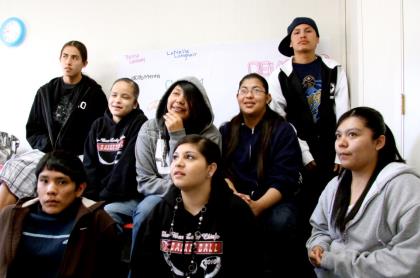 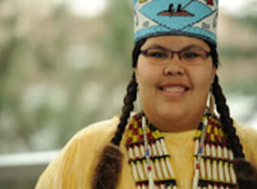 FINDING: Native STAND Improves Knowledge!
Pre- n=70 youth                  Post- n = 34 youth
[Speaker Notes: The two different colors represent pre and post Native STAND implementation surveys from native youth about their knowledge – the findings is that it improves knowledge, attitudes and behavior! 

Blue Bars = Pre Survey before receiving Native STAND
Red Bars = Post Survey after receiving Native STAND

Knowledge consistently improved in healthy relationships, STD/HIV Prevention and Reproductive Health in positive way as a result of implementing this curriculum in these previous locations.]
Past Evaluation Findings
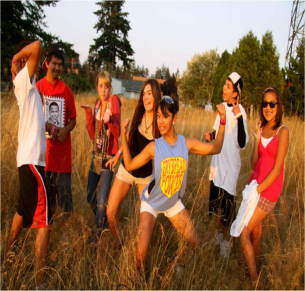 Students demonstrated significant improvements in knowledge of:

STD/HIV/AIDS Prevention
Reproductive Health
Healthy Relationships

Tribal youth reported providing 1-on-1 peer education and referrals.

Adult facilitators learned how to better communicate & teach about sensitive topics.

Program was well received; recognition in addressing critical gaps in sexual health education.
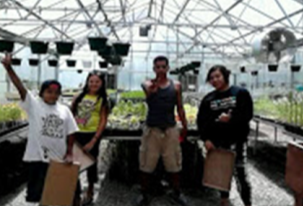 [Speaker Notes: When used originally in Indian Country, past evaluation had these findings.]
Optional Training Opportunity
Oregon PRC: Center for Healthy Communities
[Speaker Notes: Here is a snapshot of the work OHSU’s Center for Healthy Communities does with communities, including the Native community. They are located in Portland, Oregon.]
WORK with TRIBES & Indian Country
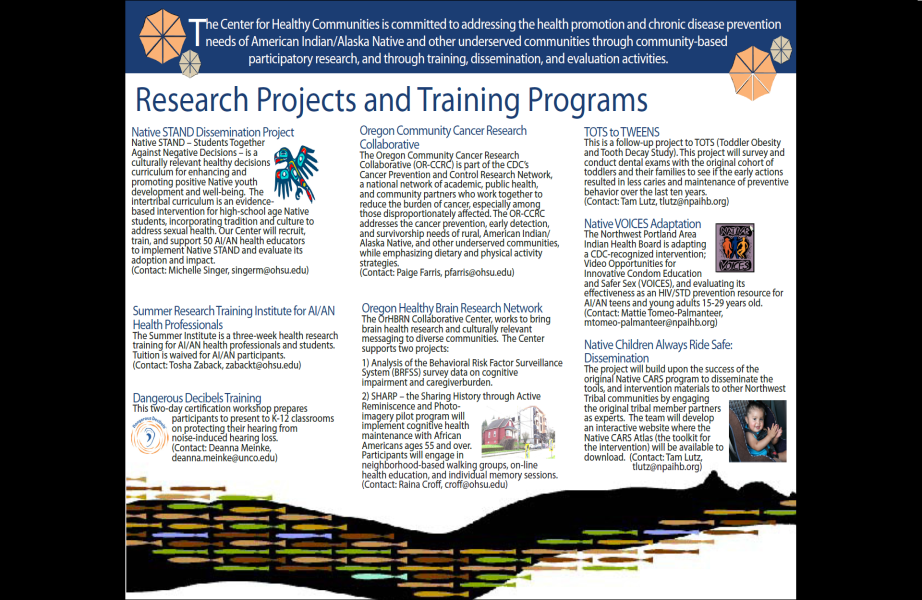 [Speaker Notes: They have done work with Tribes and Indian country – the Native STAND Dissemination Project is a Core Research Project that includes Tribes and tribal organizations.]
Native STAND Core TEAM
Oregon PRC
Npaihb
Bill Lambert
Michelle Singer (Navajo)
Tosha Zaback
Ashley Thomas (Hawaiian)
Tom Becker
Stephanie Craig Rushing
Jessica Leston (Tsimshian)
*Adolescent Tribal Health
*NW Tribal Epi Center
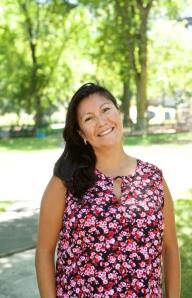 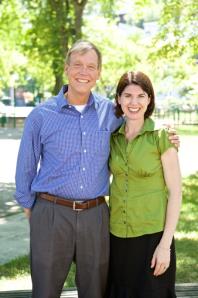 [Speaker Notes: The Core Team are located in Portland, Oregon.  Pictured here are co Principal Investigators -- Drs. Bill Lambert of OHSU AND Dr. Stephanie Craig-Rushing of the Northwest Portland Area Indian Health Board – and Michelle Singer (Navajo) is the Project Manager housed at OHSU.]
Center for healthy communities: Native STANDWWW.OREGONPRC.ORG
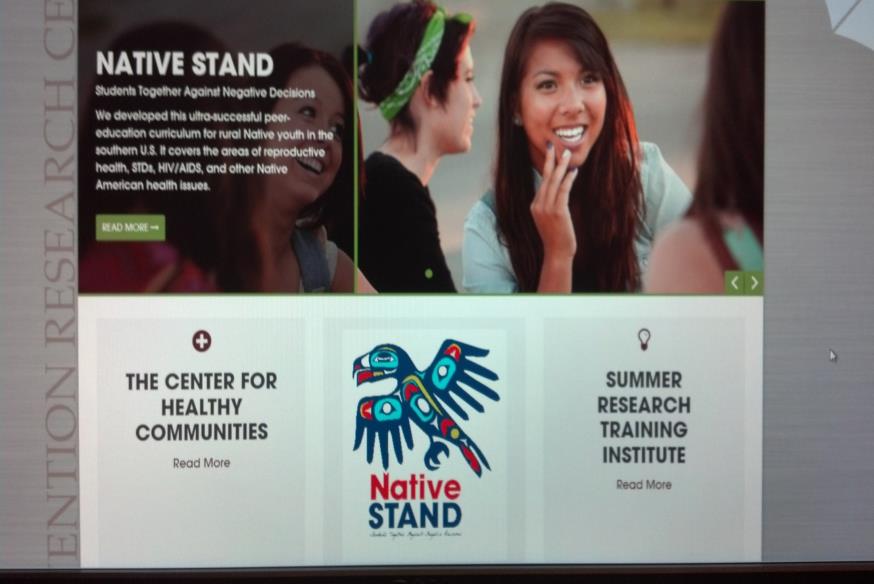 [Speaker Notes: OHSU has a Native STAND website about the project, the Native STAND program and the curriculum with resources for more information.]
SUMMER RESEARCH Training Objectives
Provide an overview of the Native STAND Dissemination and Implementation Project, including it’s goals and objectives.
Prepare to teach an adolescent sexual health curriculum, with hands-on training using the Native STAND curriculum.
Prepare to recruit participants and implement the Native STAND curriculum in your community.
[Speaker Notes: This is what I learned while at the Summer Training Institute.]
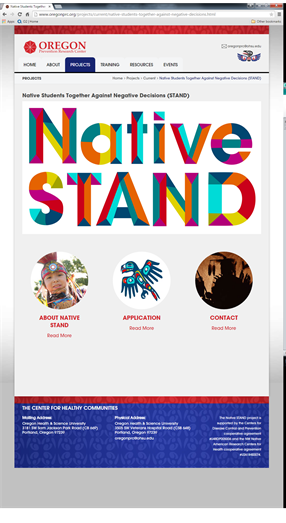 IMPLEMENTATION SUPPORT
2-year implementation funding ($5K each year)

Attend & Complete Training
Signed MOA
IRB Local Review Approval 
Submitted Action Plan

1-week of hands-on training

Technical assistance

Data Collection & Evaluation
[Speaker Notes: Our organization was selected to participate and this is what is on the table for our involvement.]
Summer Research Training Institute
1 week in Portland
Native STAND curriculum
Practice at THRIVE
Human subjects protection
Technical Assistance
Leave with action plans for home communities
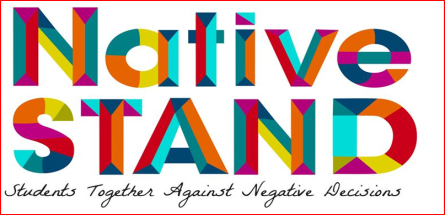 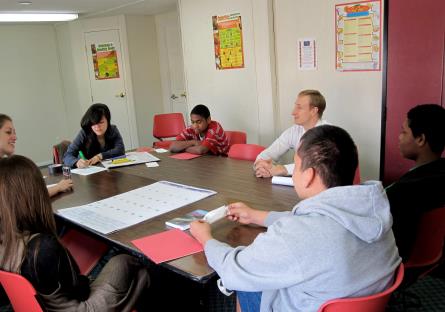 [Speaker Notes: Selected educators from organizations, like ours, had the opportunity to learn in a Summer Training Institute in Portland, Oregon to bring back to our community to implement.]